“Family is a right”
Citizenship and Constitution
Lingua e Cultura Inglese
C. VERSOLATTO 5N LSU
Polo Liceale A. Einstein A.S. 18-19
TABLE OF CONTENTS
The aim of my Power Point Presentation

 Introduction to Human Rights 

 Historical background

 Article of Italian Constitution

 From literary texts and documents

 Expressing a personal  opinion
AIMS
Discuss Human Rights
Focus on the “right to marry and form a family” 
Give some historical information
Identify a logical-path between Human Rights and the text analysed during the English lessons
Express a personal opinion
Brief introduction on human rights
IDENTIFY MEANING


Human: adjectiveit identifies a member of the Homo sapiens species; a man, woman or child; a person.

Rights: nounThings to which you are entitled or allowed; freedoms that are guaranteed.

Human Rights: nounThe rights you have simply because you are human.

 FEATURES

 universal
 a choice and an opportunity
 finally resulted in the Universal Declaration of Human Rights
historical background
The United Nations
Petition of Right
Bill of Rights
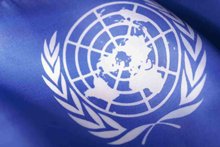 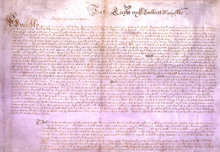 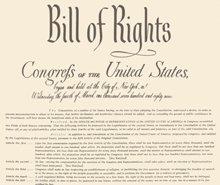 The Cyrus Cylinder
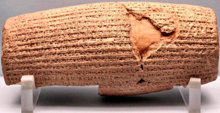 1
(1628)
(1945)
(539 B.C.)
(1791)
(1215)
(1776)
(1864)
The Universal Declaration of Human Rights (1948)
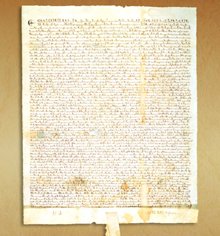 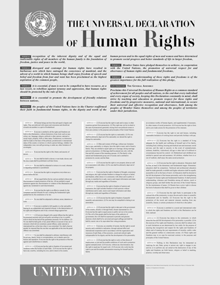 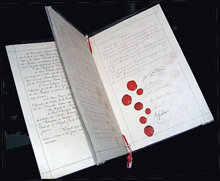 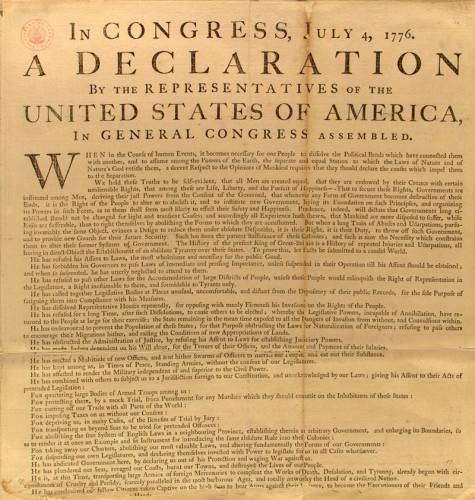 The Magna Carta
The First Geneva Convention
United States Declaration of Independence
Article 9 –Right to marry and right to found a family
The right to marry and the right to found a family shall be guaranteed in accordance with the national laws governing the exercise of these rights.
Constitution of the Italian Republic
Art. 29. The Republic recognises the rights of the family as a natural society founded on marriage. Marriage is based on the moral and legal equality of the spouses within thelimits laid down by law to guarantee the unity of the family.
from Edith Wharton’s Ethan Frome
All constraint had vanished between the two, and they began to talk easily and simply. They spoke of every-day things, of the prospect of snow, of the next church sociable, of the loves and quarrels of Starkfield. The commonplace nature of what they said produced in Ethan an illusion of long-established intimacy which no outburst of emotion could have given, and he set his imagination adrift on the fiction that they had always spent their evenings thus and would always go on doing so... 
“This is the night we were to have gone coasting, Matt,” he said at length, with the rich sense, as he spoke, that they could go on any other night they chose, since they had all time before them. 
She smiled back at him. “I guess you forgot!” 
“No, I didn't forget; but it's as dark as Egypt outdoors. We might go to-morrow if there's a moon.” 
She laughed with pleasure, her head tilted back, the lamplight sparkling on her lips and teeth. “That would be lovely, Ethan!”
from MONICA ALI’s BRICK LANE
NOWADAYS…
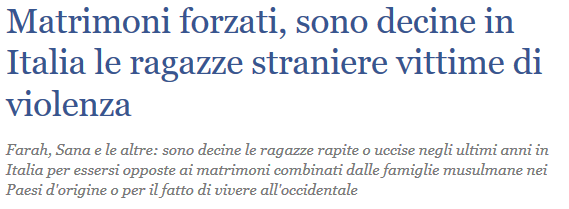 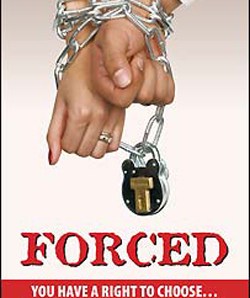 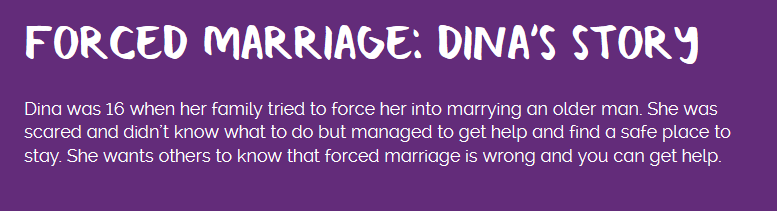 RESOURCES
www.marilenabeltramini.it
Marina Spiazzi, Marina Tavella, Margaret LaytonPerformer. Culture & literature Vol 1/2 
https://www.childline.org.uk/get-involved/real-life-stories/forced-marriage-dinas-story/
http://www.ilgiornale.it/news/cronache/matrimoni-forzati-sono-decine-italia-ragazze-straniere-1577574.html
https://www.humanrights.com/course/lesson/background-of-human-rights/the-background-of-human-rights.html 
http://www.gliscritti.it/blog/entry/2619